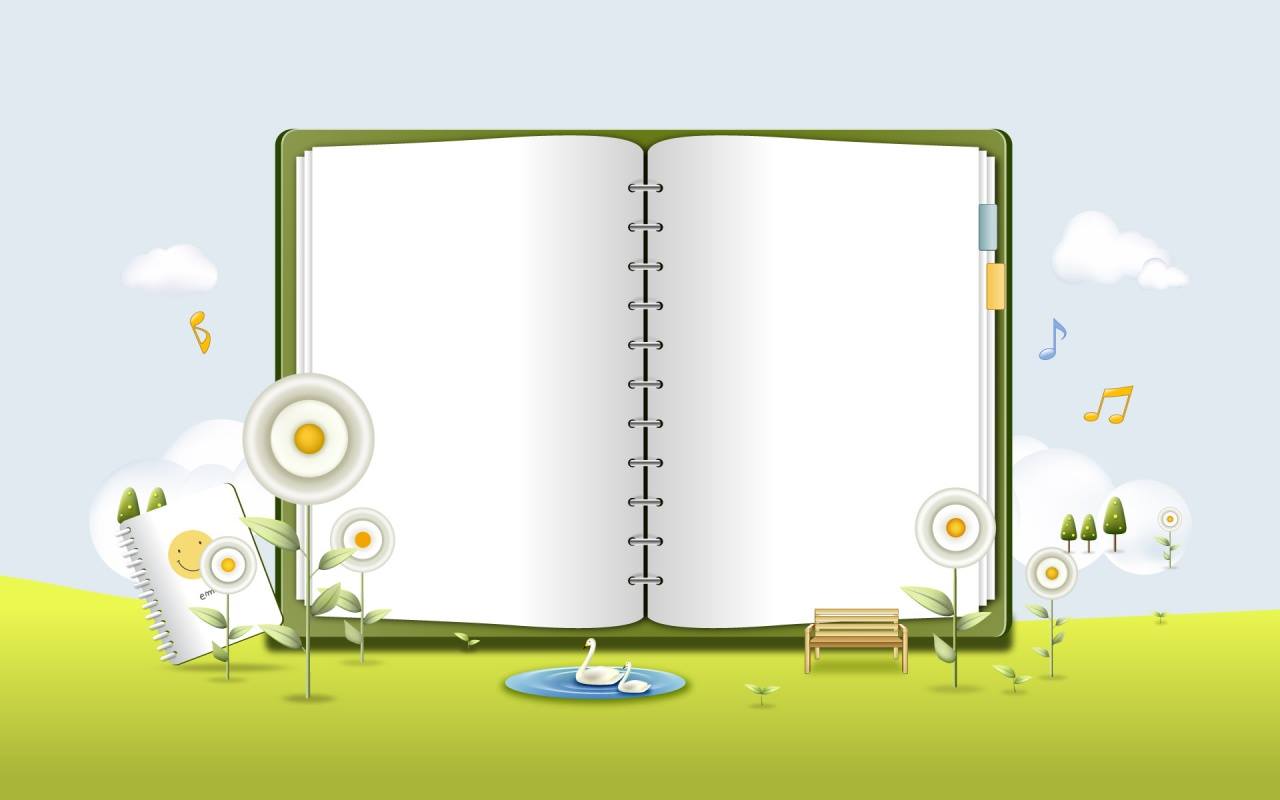 TRƯỜNG THCS NGŨ HIỆP
BÀI GIẢNG TRỰC TUYẾN
MÔN
VẬT LÝ 8
KHỞI ĐỘNG
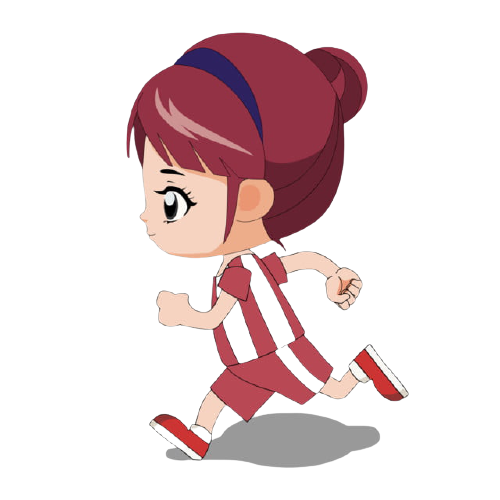 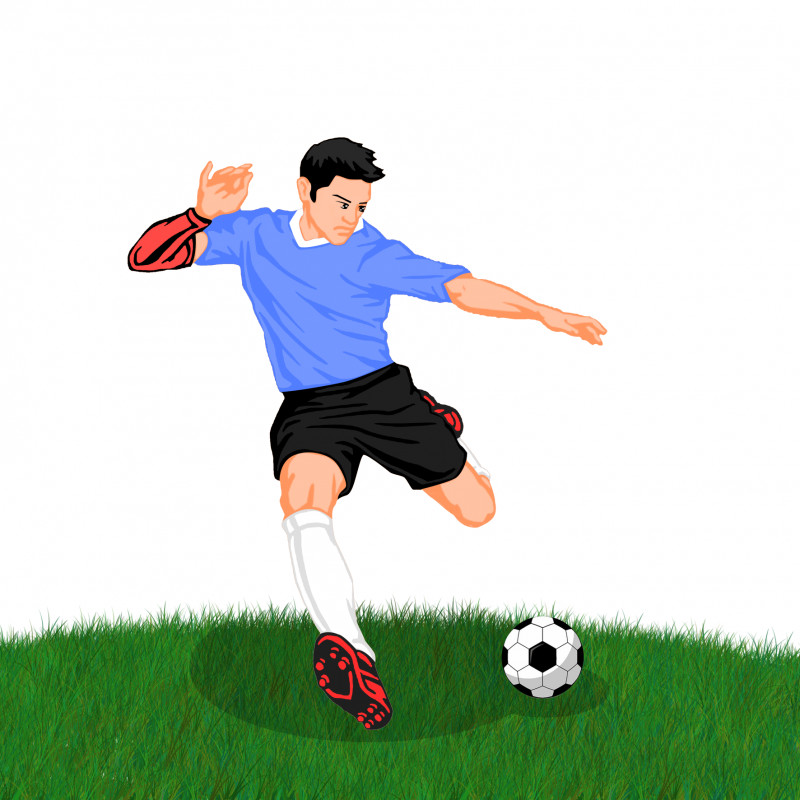 Truy cập: Join my quiz
Game code: 195479
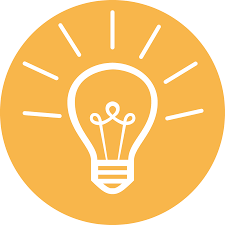 LỰC
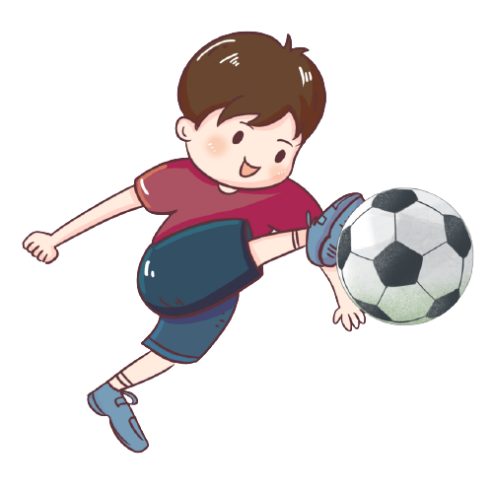 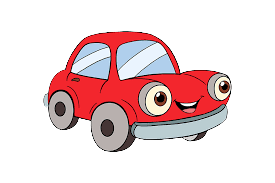 [Speaker Notes: K: - Khái niệm lực, đặc điểm của lực: Phương, chiều, độ lớn, điểm đặt
W:- Biểu diễn lực]
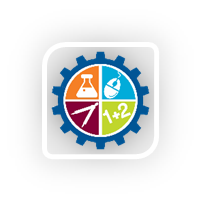 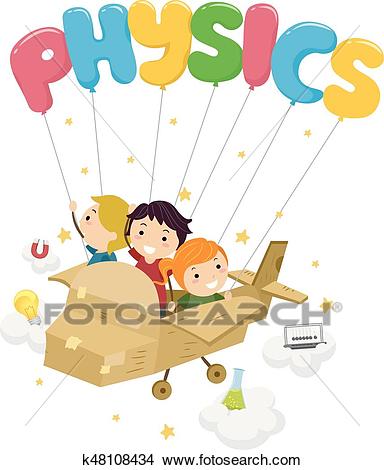 Tiết 4 – Bài 4:
BIỂU DIỄN LỰC
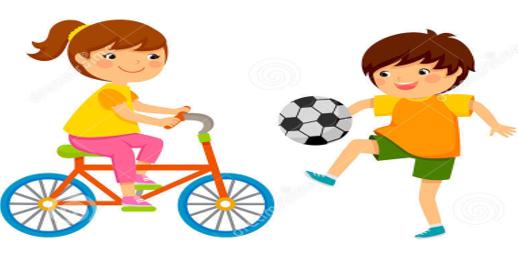 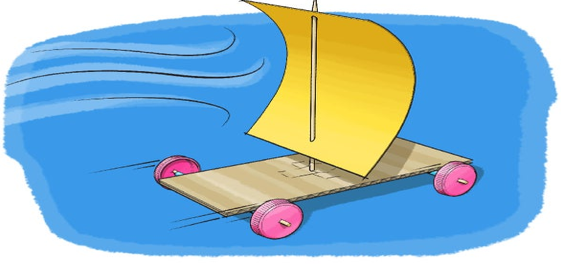 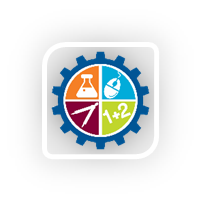 BIỂU DIỄN LỰC
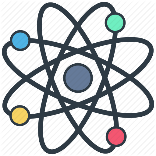 I. Ôn lại khái niệm lực.
- Tác dụng đẩy, kéo của vật này lên vật khác gọi là lực.
- Lực tác dụng lên một vật có thể làm biến đổi chuyển động của vật đó hoặc làm nó biến dạng.
- Đơn vị lực: Niutơn (N).
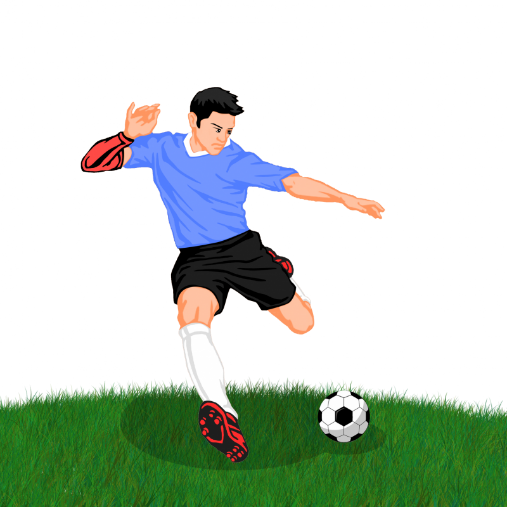 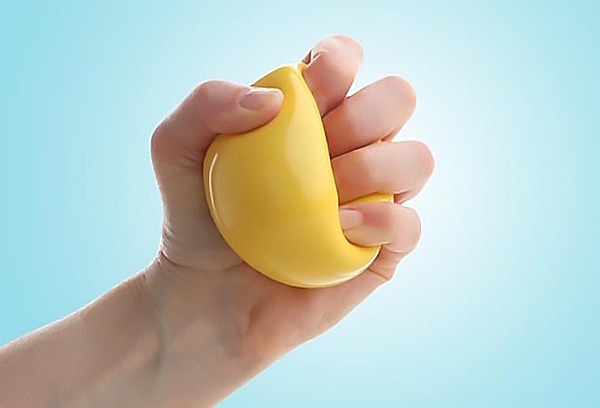 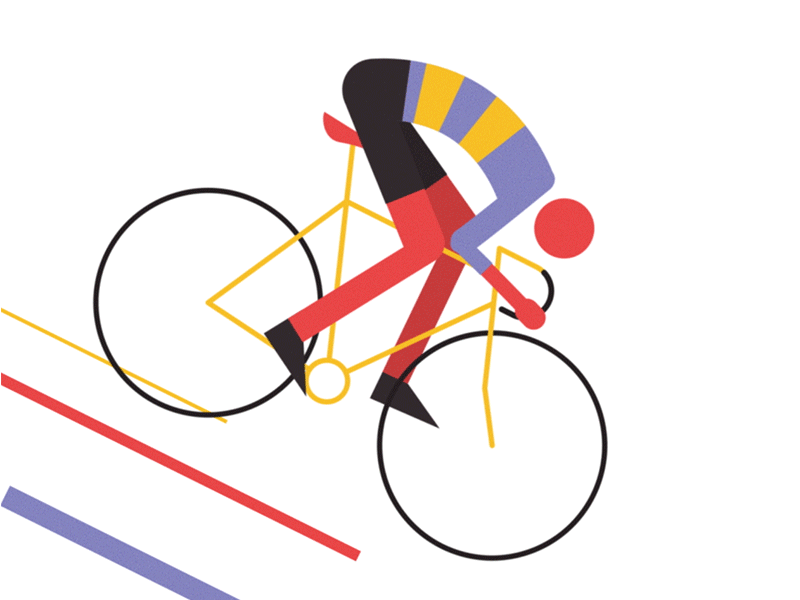 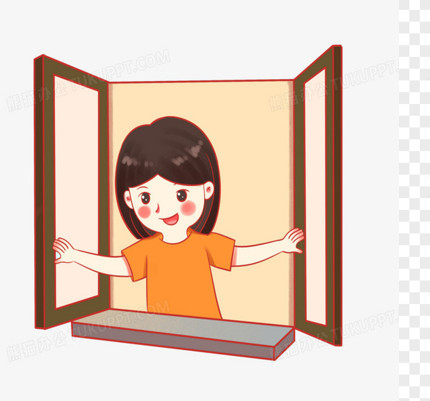 1
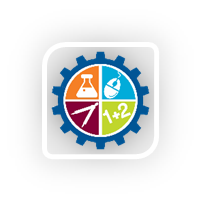 BIỂU DIỄN LỰC
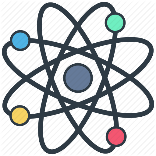 II. Biểu diễn lực
1. Lực là một đại lượng vectơ
- Lực là một đại lượng vectơ có:
+ Phương, chiều
+ Độ lớn
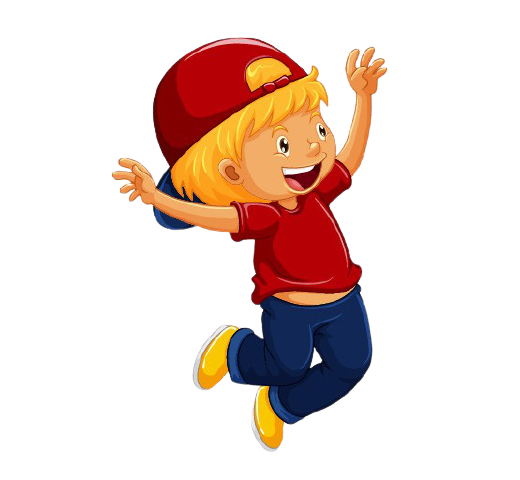 1
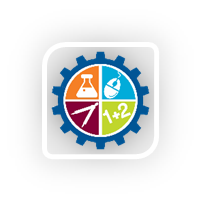 BIỂU DIỄN LỰC
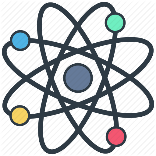 II. Biểu diễn lực
1. Lực là một đại lượng vectơ
- Lực là một đại lượng vectơ có:
+ Phương, chiều
+ Độ lớn
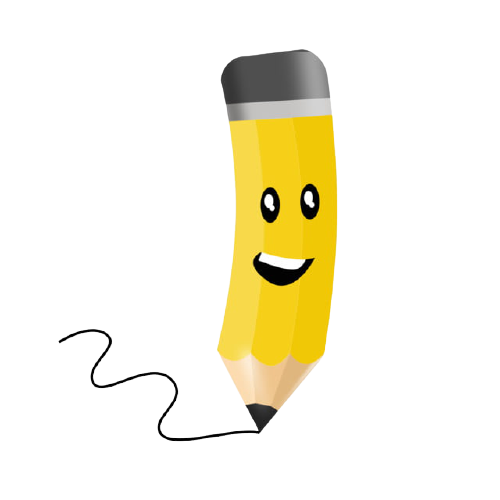 1
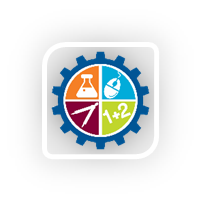 BIỂU DIỄN LỰC
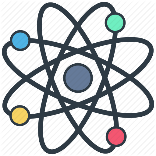 II. Biểu diễn lực
1. Lực là một đại lượng vectơ
- Lực là một đại lượng vectơ có:
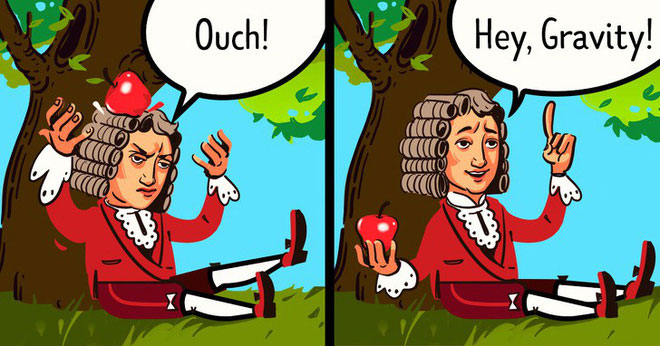 + Phương, chiều
+ Độ lớn
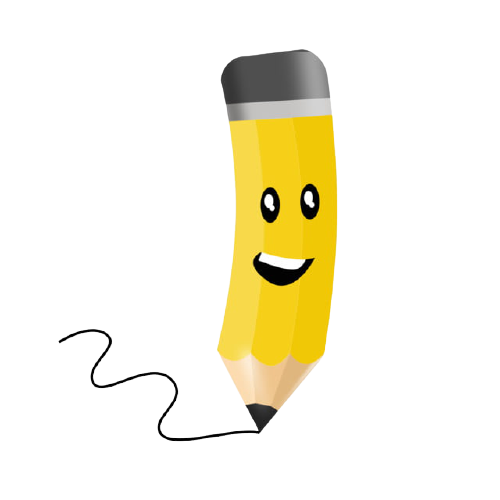 1
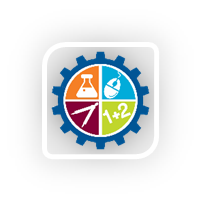 BIỂU DIỄN LỰC
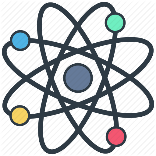 II. Biểu diễn lực
2. Cách biểu diễn vectơ lực
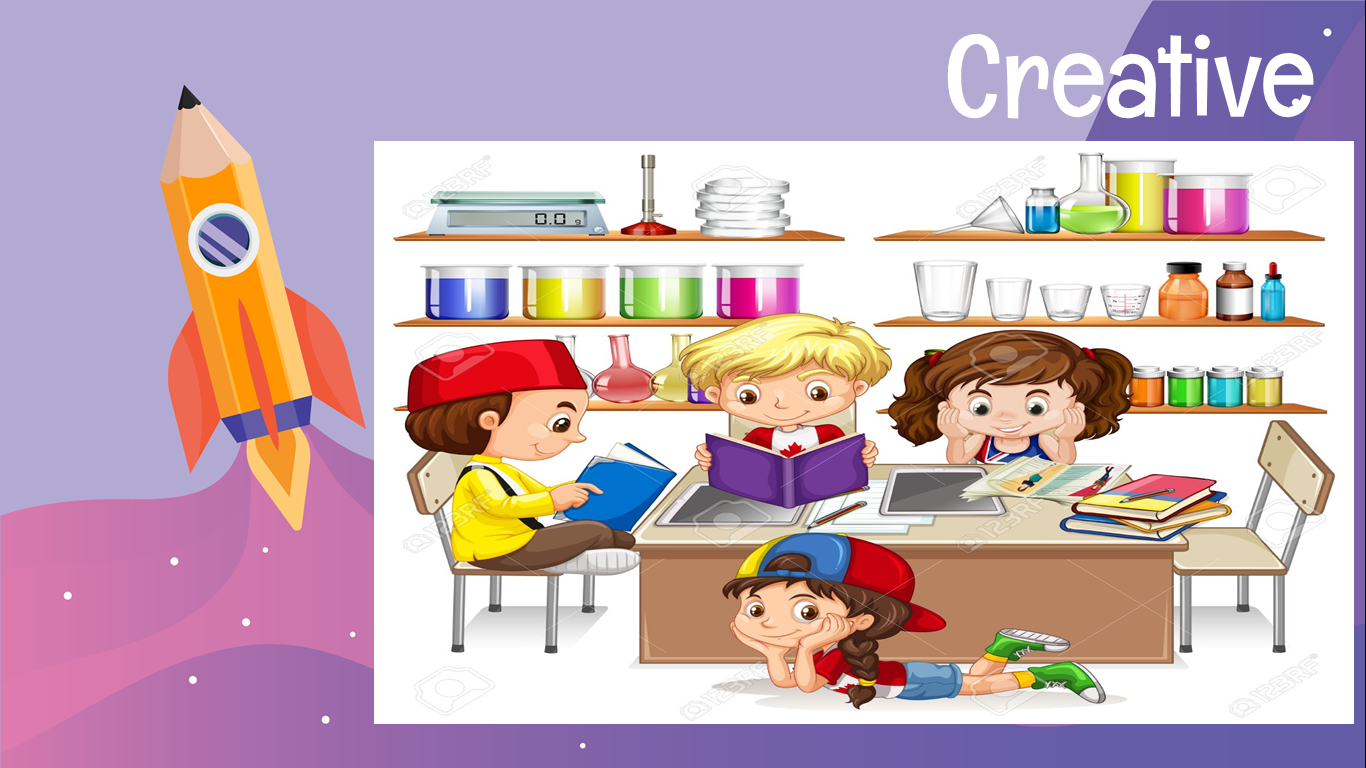 4 TỔ
Thời gian: 4 phút
Thảo luận: Trong zoom
Nộp kết quả: padlet
1
[Speaker Notes: Nhóm thảo luận – báo cáo lên padlet]
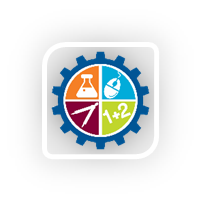 BIỂU DIỄN LỰC
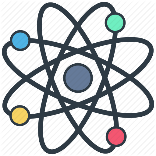 II. Biểu diễn lực
2. Cách biểu diễn vectơ lực
Vectơ lực được biểu diễn bằng một mũi tên có:
- Gốc là điểm mà lực tác dụng lên vật.
- Phương, chiều trùng với phương, chiều của lực.
- Độ dài biểu thị cường độ (độ lớn) của lực theo tỉ xích cho trước.
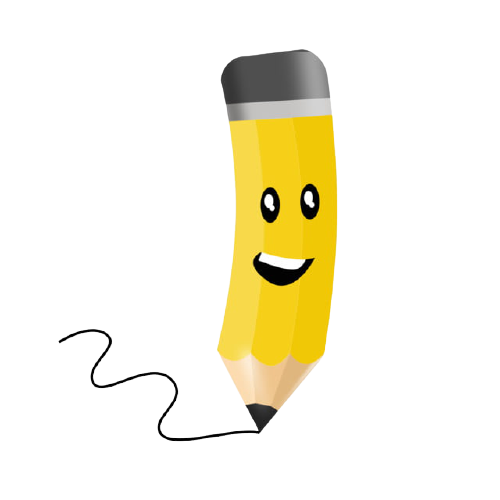 1
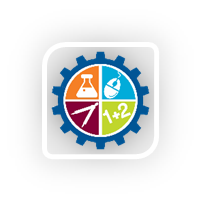 BIỂU DIỄN LỰC
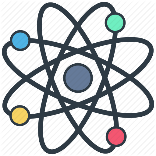 Ví dụ 1: Dùng một lực theo phương ngang bằng 15N tác dụng vào điểm A của một xe, chiều từ trái sang phải để kéo xe chạy. Biểu diễn lực này (cho 1cm ứng với 5N)
2. Cách biểu diễn vectơ lực
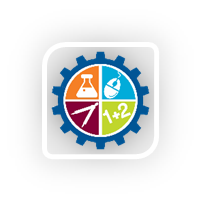 BIỂU DIỄN LỰC
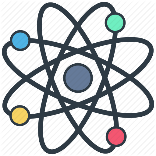 Ví dụ 1: Dùng một lực theo phương ngang bằng 15N tác dụng vào điểm A của một xe, chiều từ trái sang phải để kéo xe chạy. Biểu diễn lực này (cho 1cm ứng với 5N)
2. Cách biểu diễn vectơ lực
F = 15N
F
A
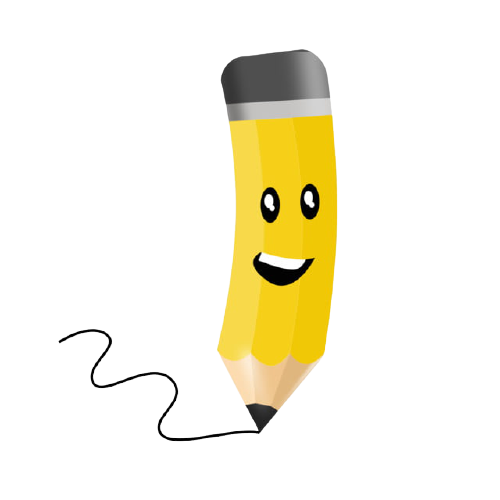 5N
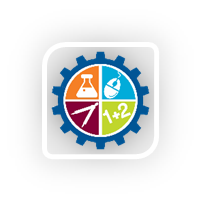 BIỂU DIỄN LỰC
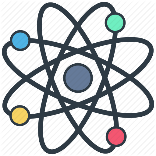 2. Cách biểu diễn vectơ lực
Ví dụ 2: Biểu diễn trọng lực của một vật có khối lượng 2kg. (tỉ xích 1cm ứng với 10 N)
tại tâm của vật
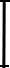 P=20N
10N
thẳng đứng
từ trên xuống
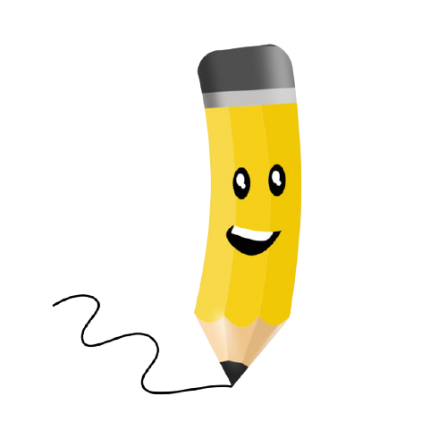 P
P = 10.m = 20 (N)
1
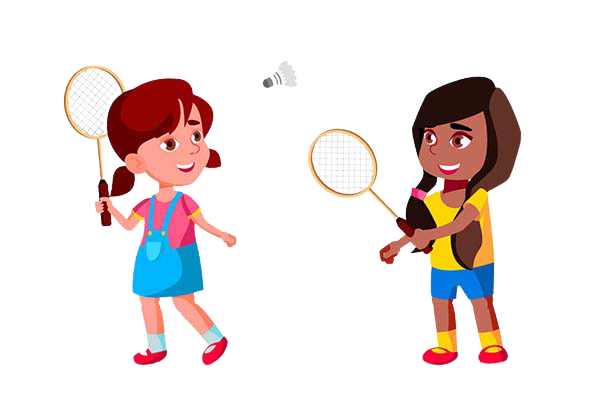 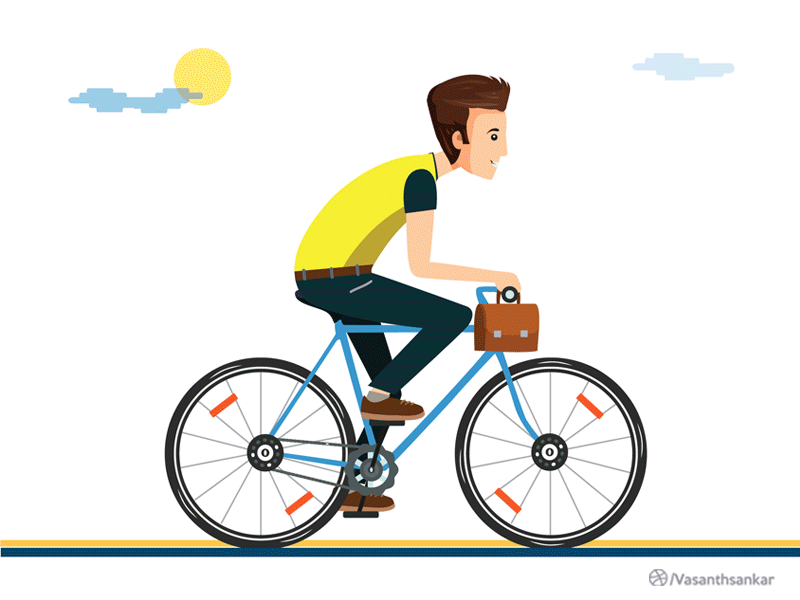 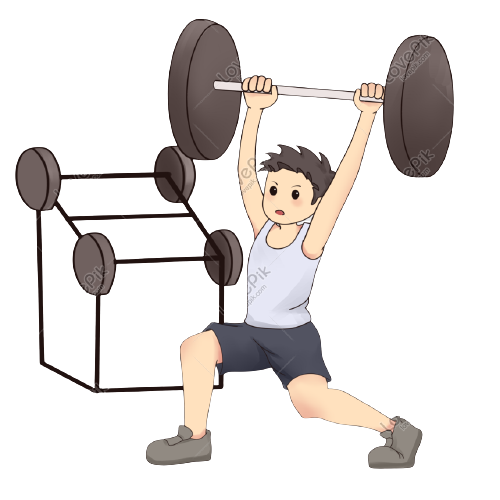 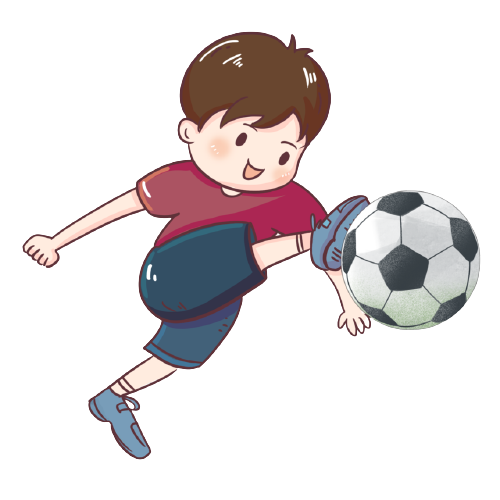 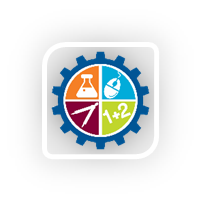 BIỂU DIỄN LỰC
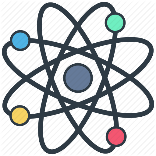 III. Vận dụng
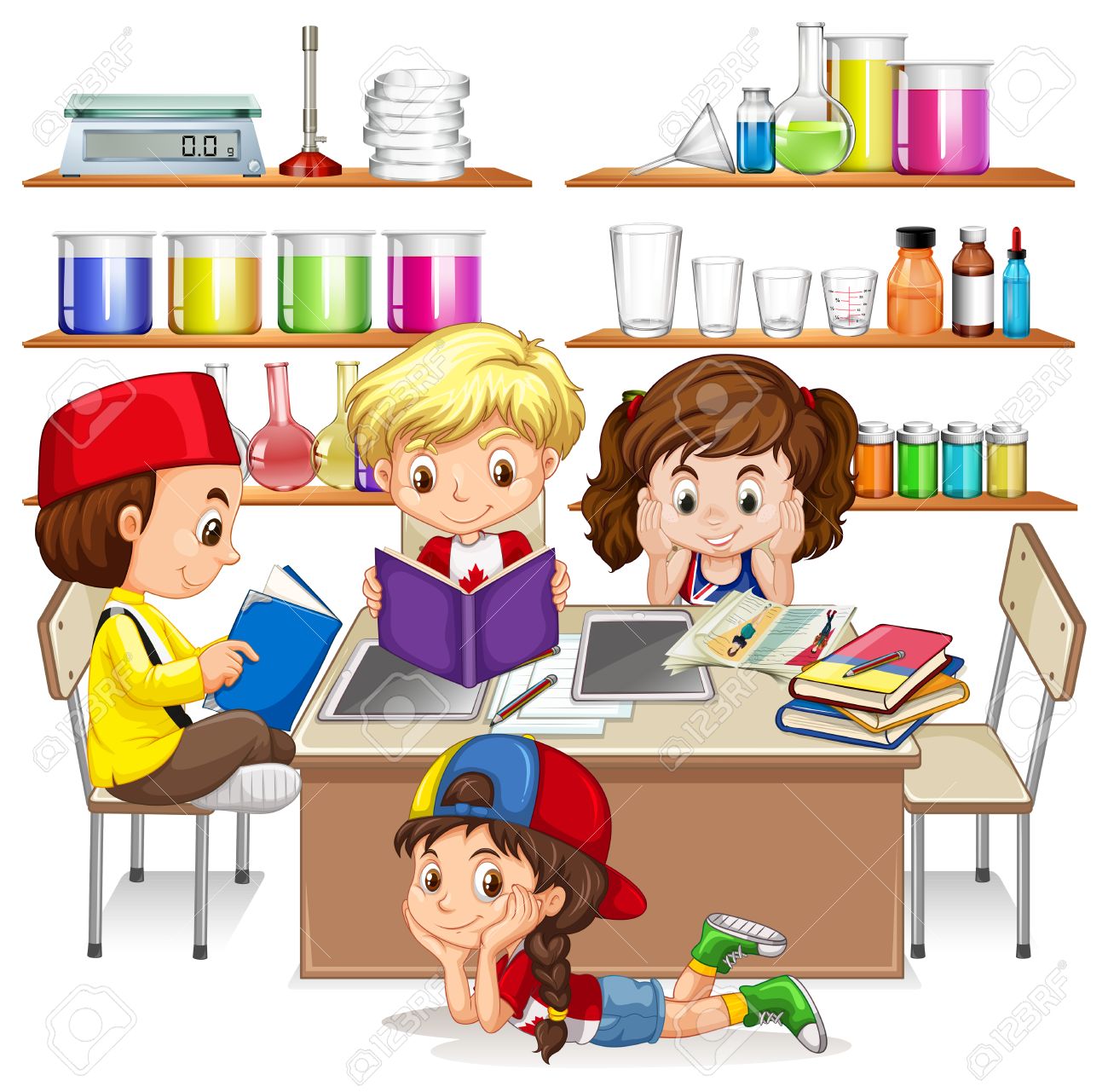 TỔ 1: C2 - 1
TỔ 2: C2 - 1
TỔ 3: C2 - 2 
TỔ 4: C2 - 2
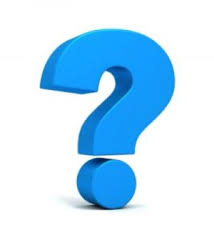 4 TỔ
Thời gian: 4 phút
Nộp kết quả: padlet
1
[Speaker Notes: Nhóm thảo luận, vẽ cá nhân, chọn bài đẹp nhất nộp lên padlet, cô giáo chữa và sau đó kiểm tra đồng thời vở của 1 hs và yêu cầu hs share màn hình.]
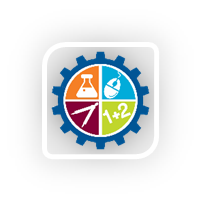 BIỂU DIỄN LỰC
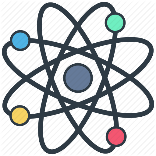 III. Vận dụng
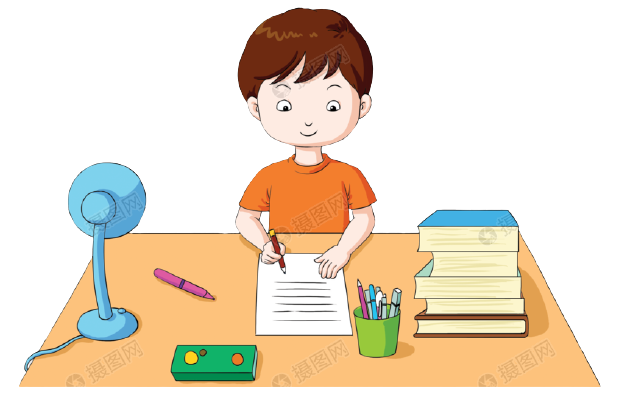 C3 – Hình 4.4 c
CÁ NHÂN
Thời gian: 2 phút
Nộp kết quả: padlet
1
[Speaker Notes: Cá nhân trả lời nhanh trong padlet]
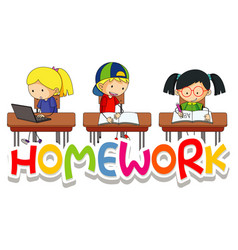 Biểu diễn một số lực thường gặp:
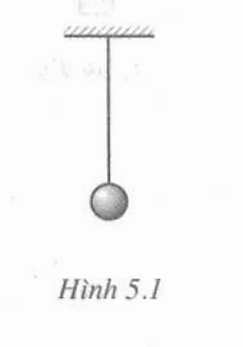 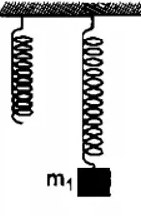 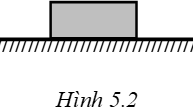 Lực đàn hồi Fđh của lò xo tác dụng lên vật.
Fđh = 3N
0,5cm ứng với 1N
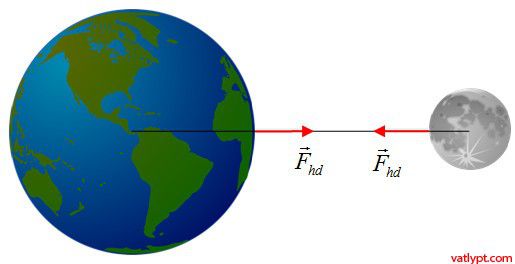 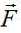 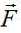 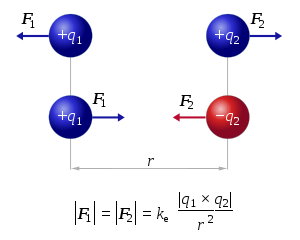 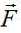 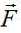 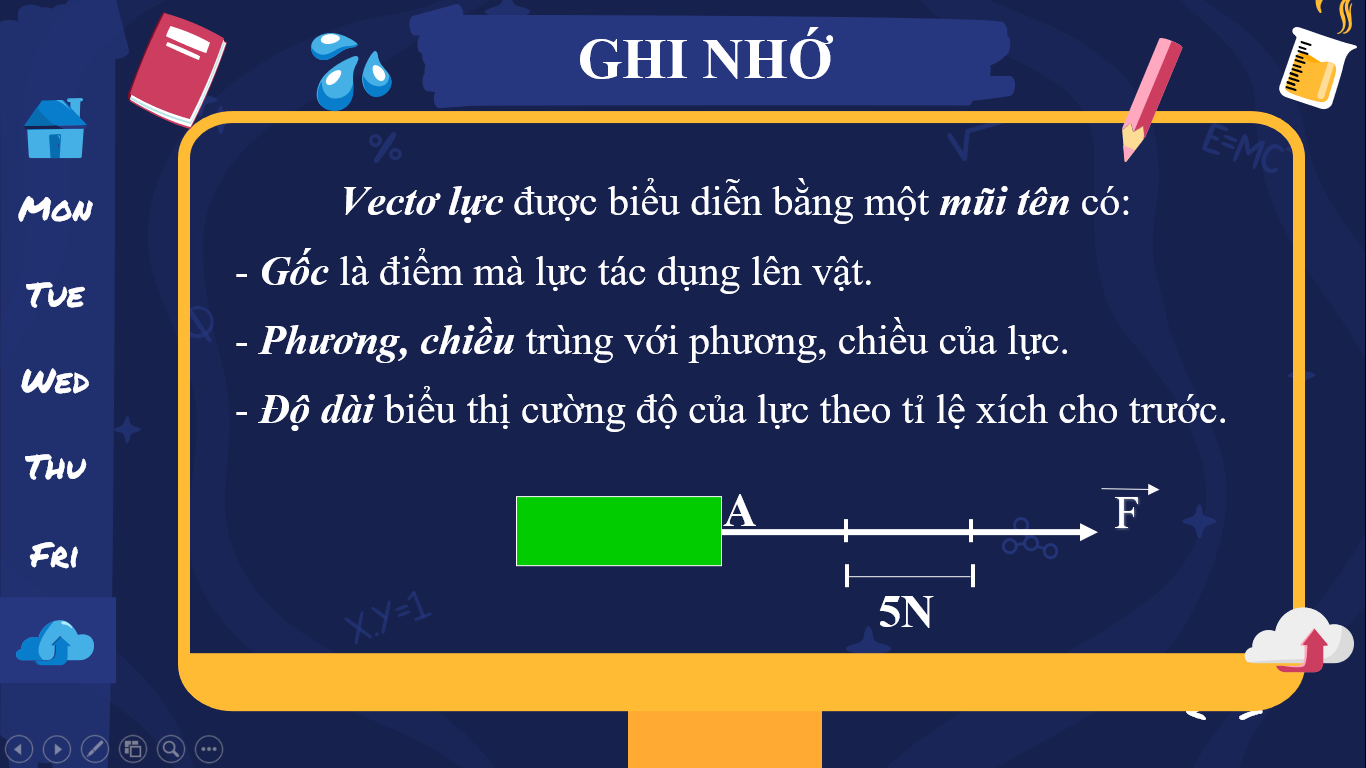 F = 15N
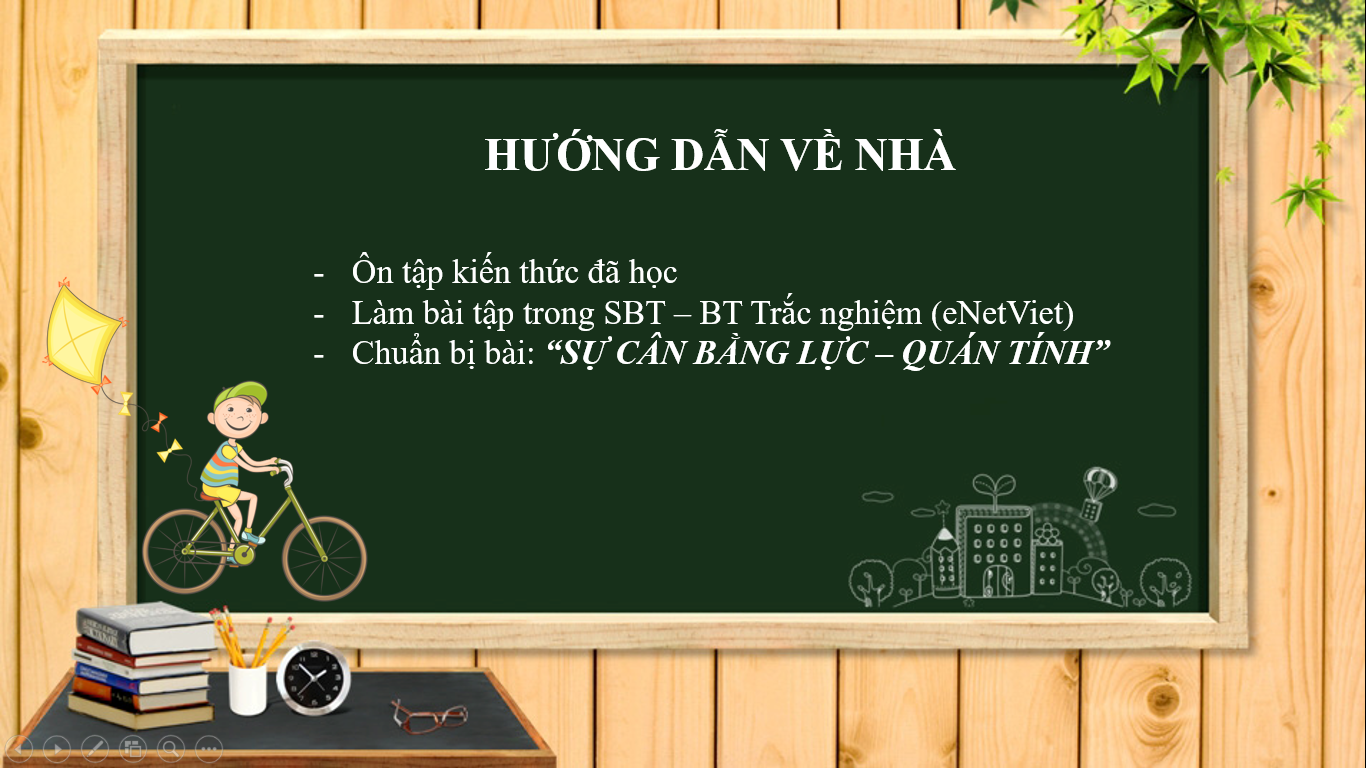 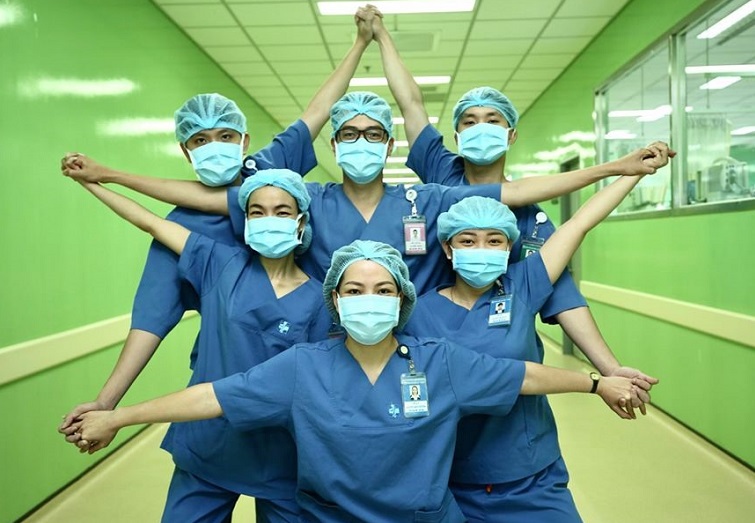 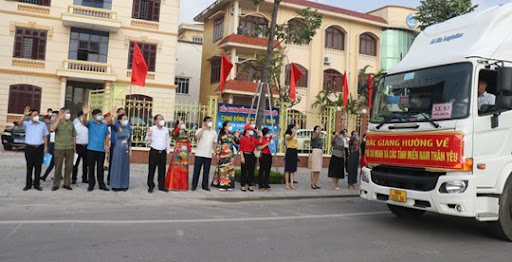 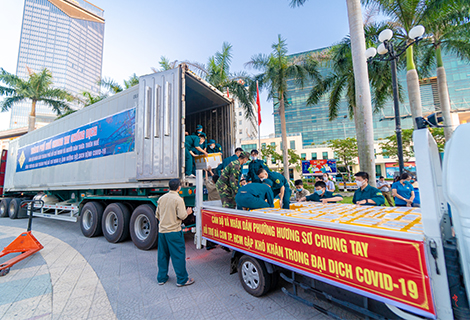 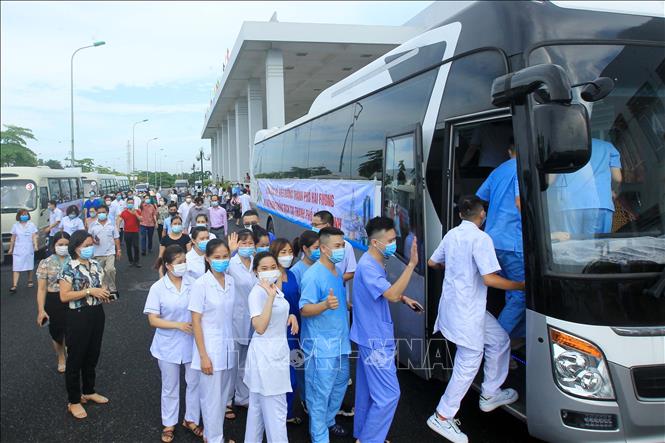 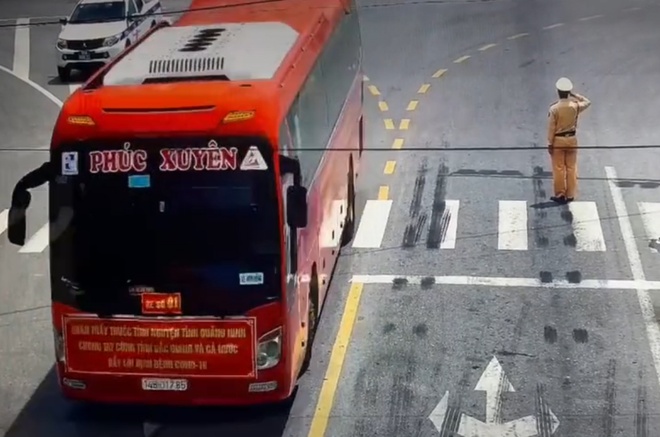 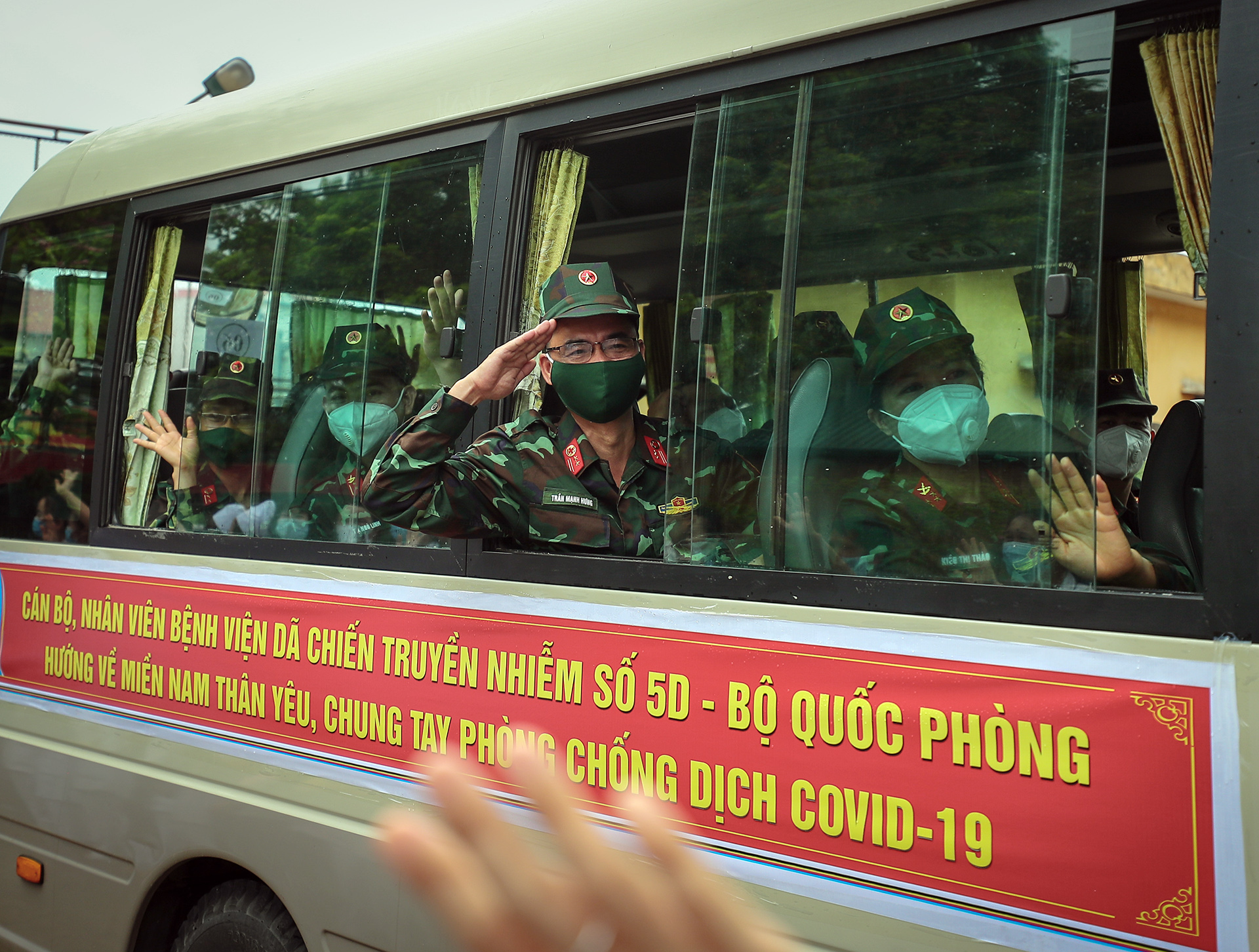 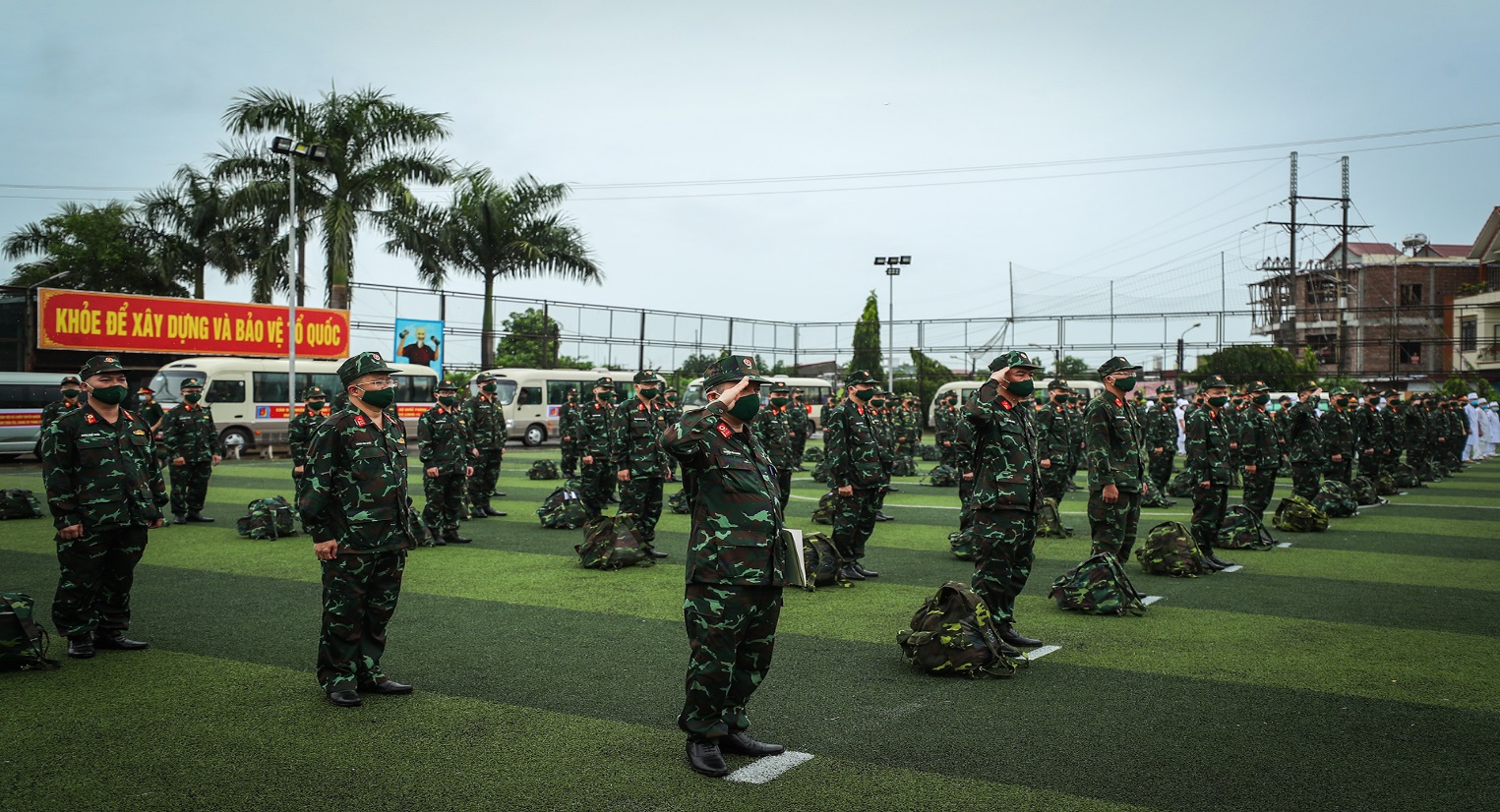 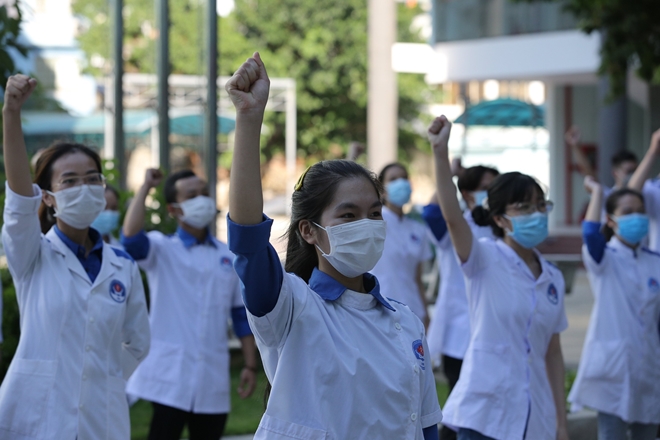 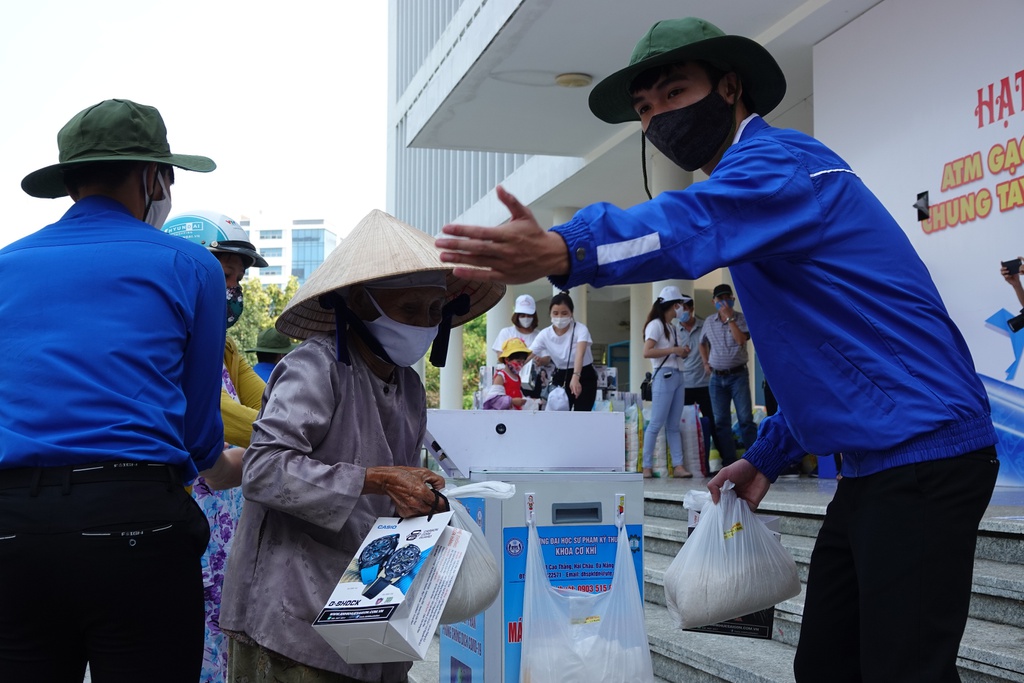 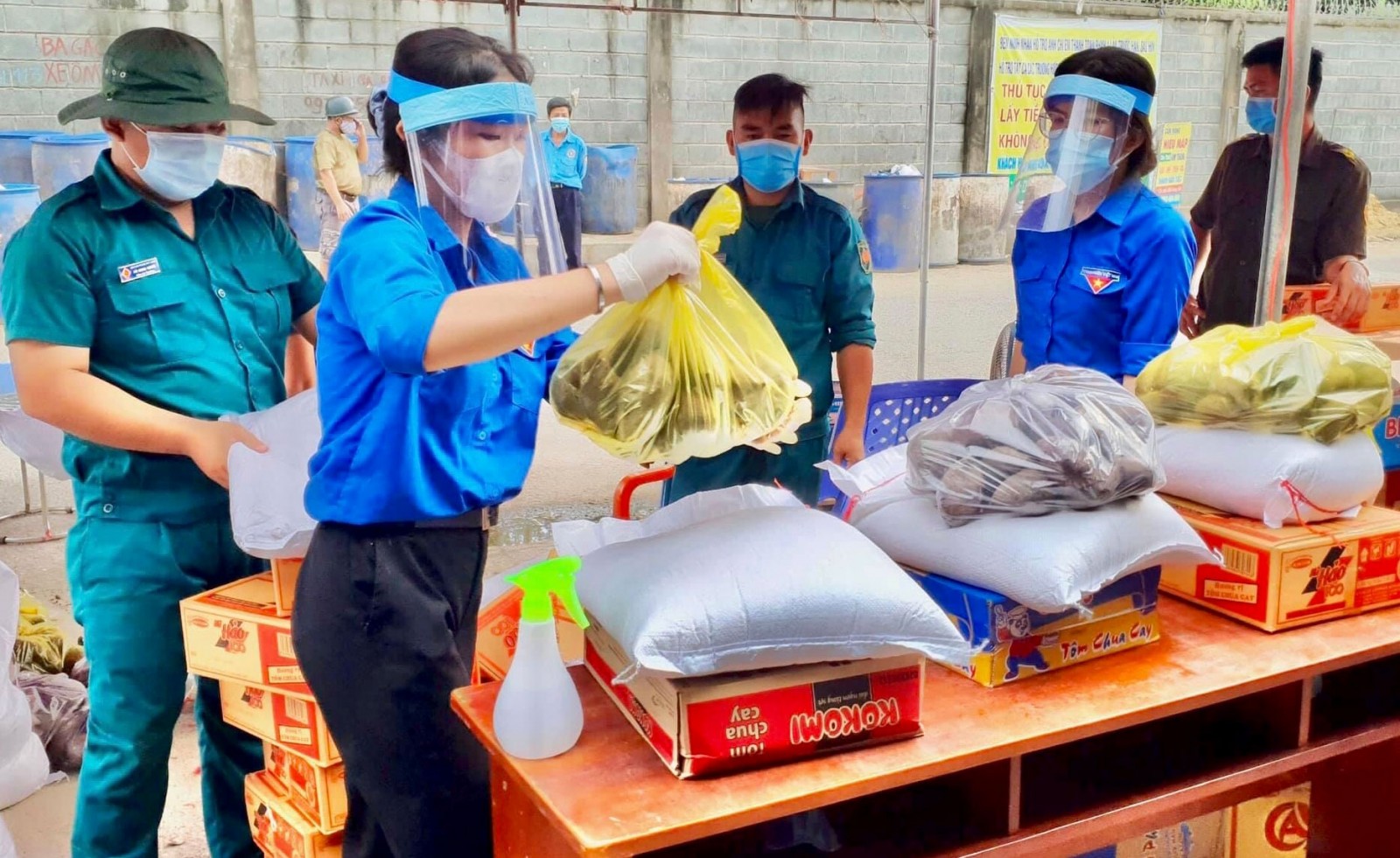 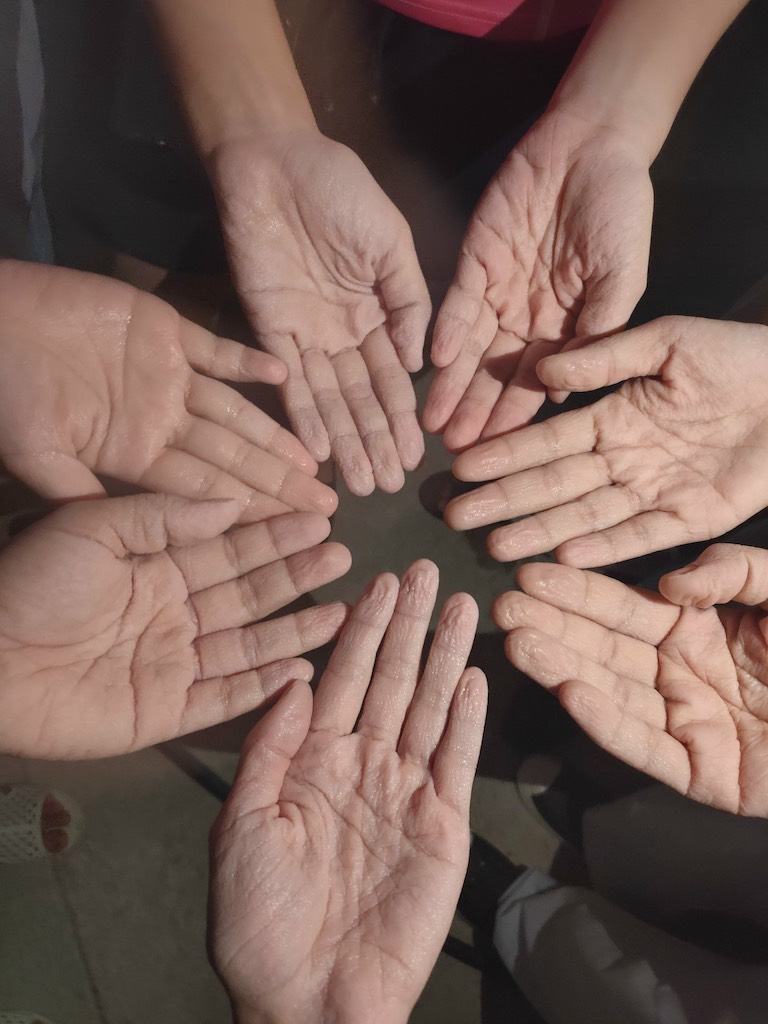 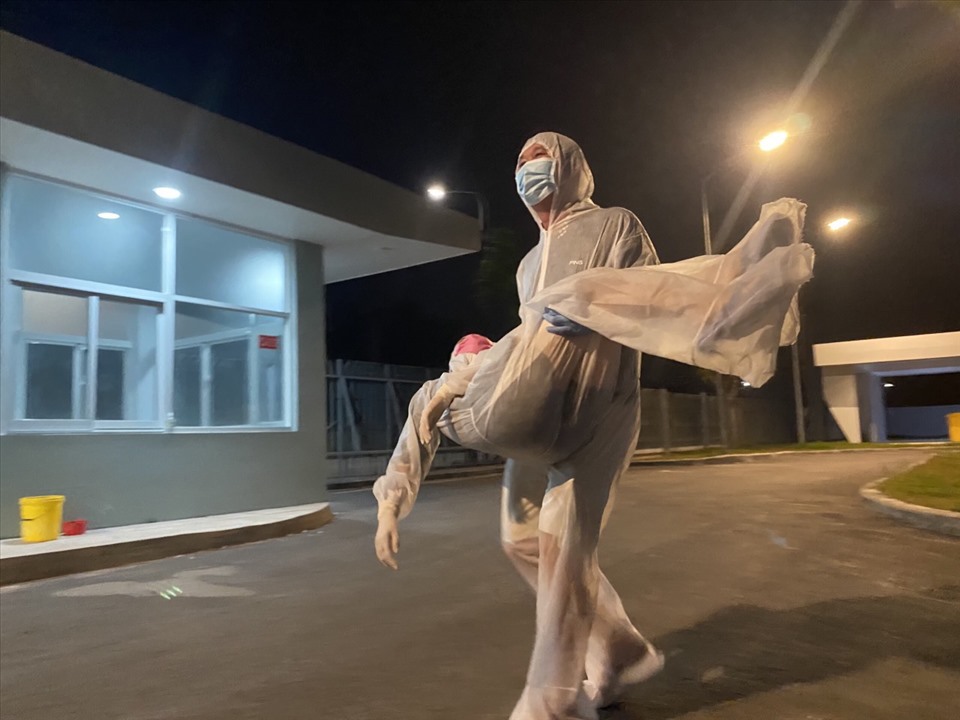 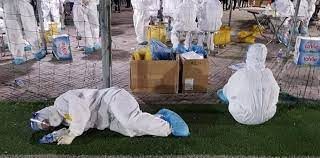 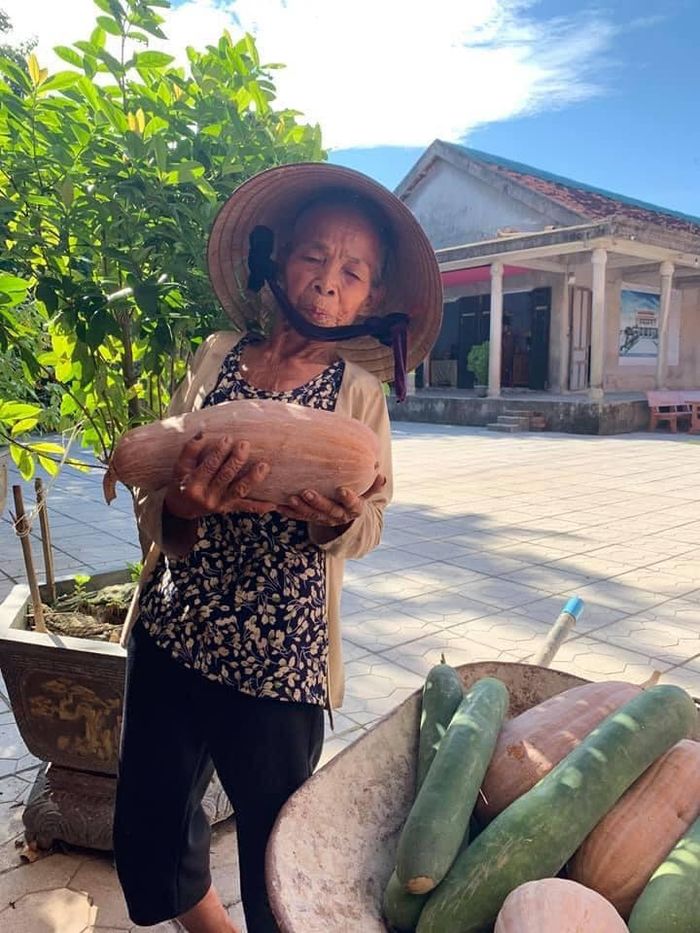 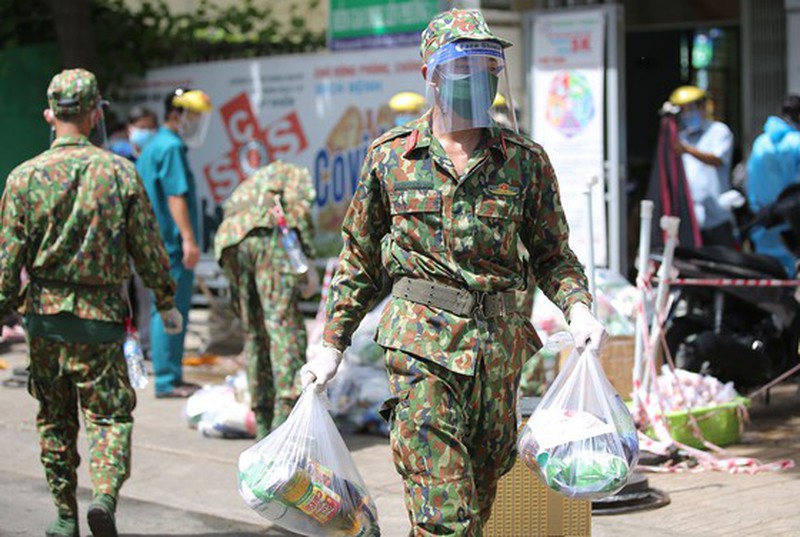 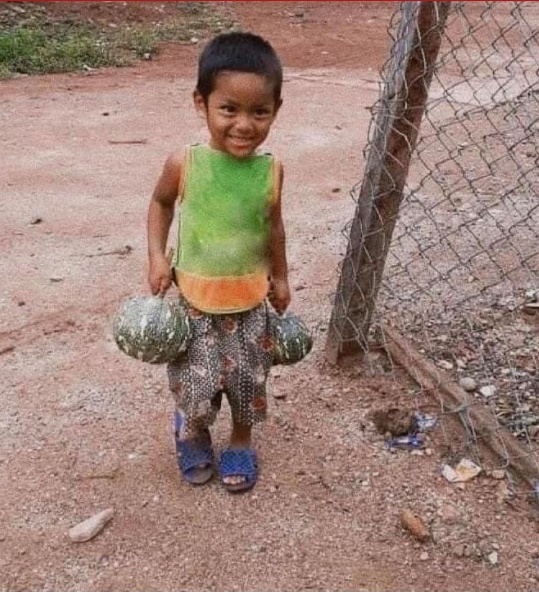 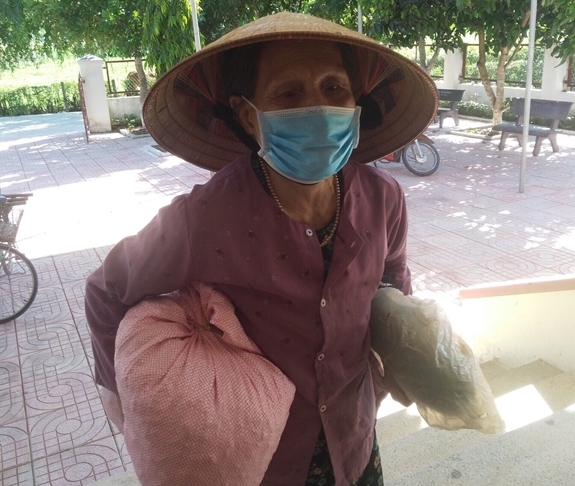 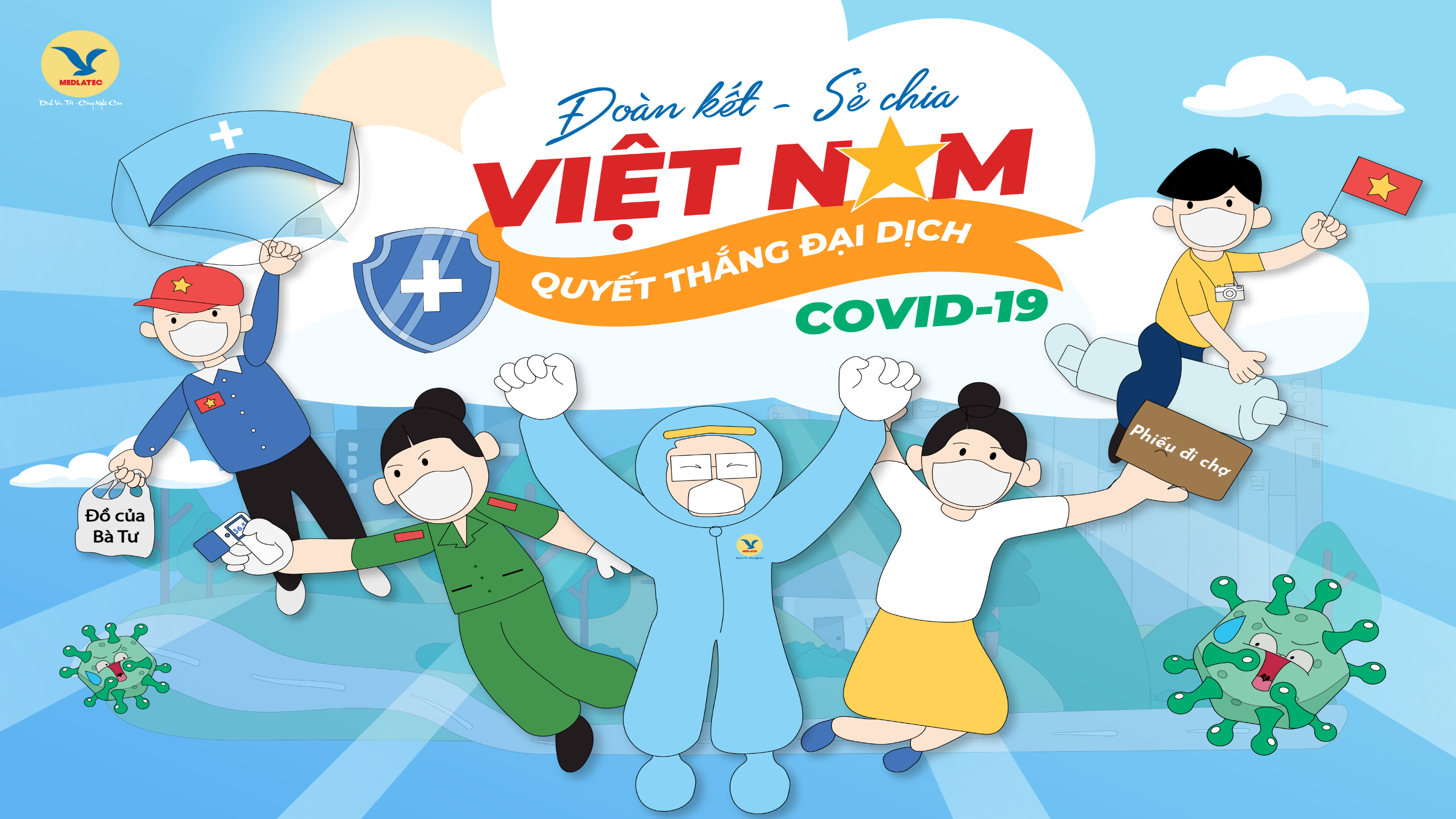 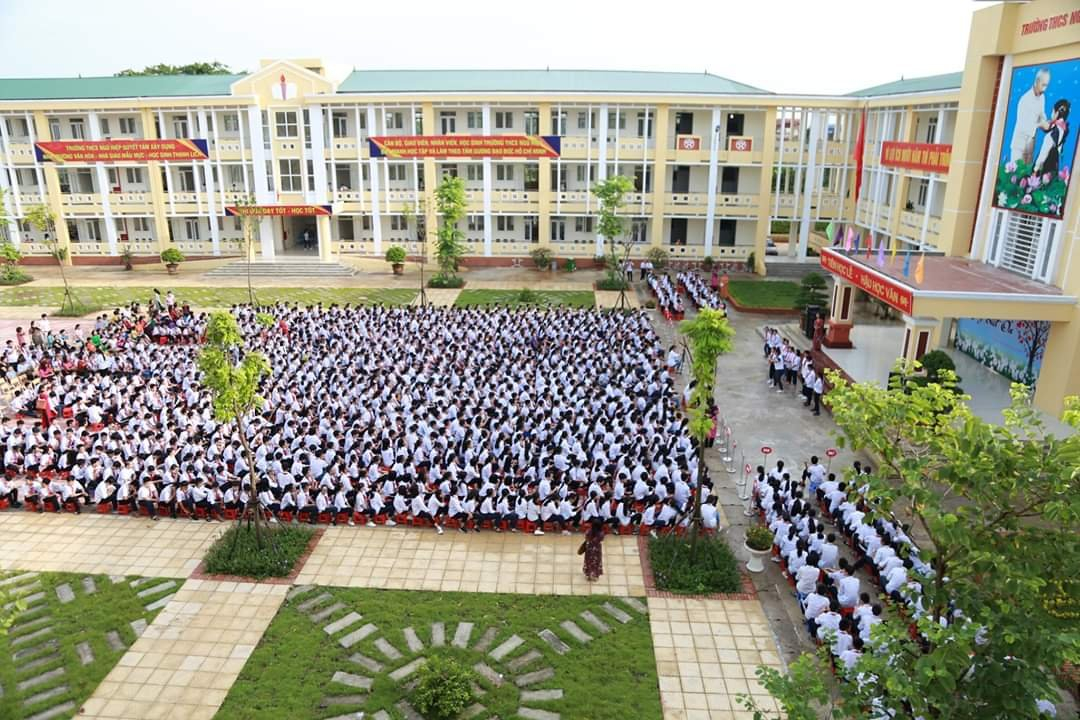 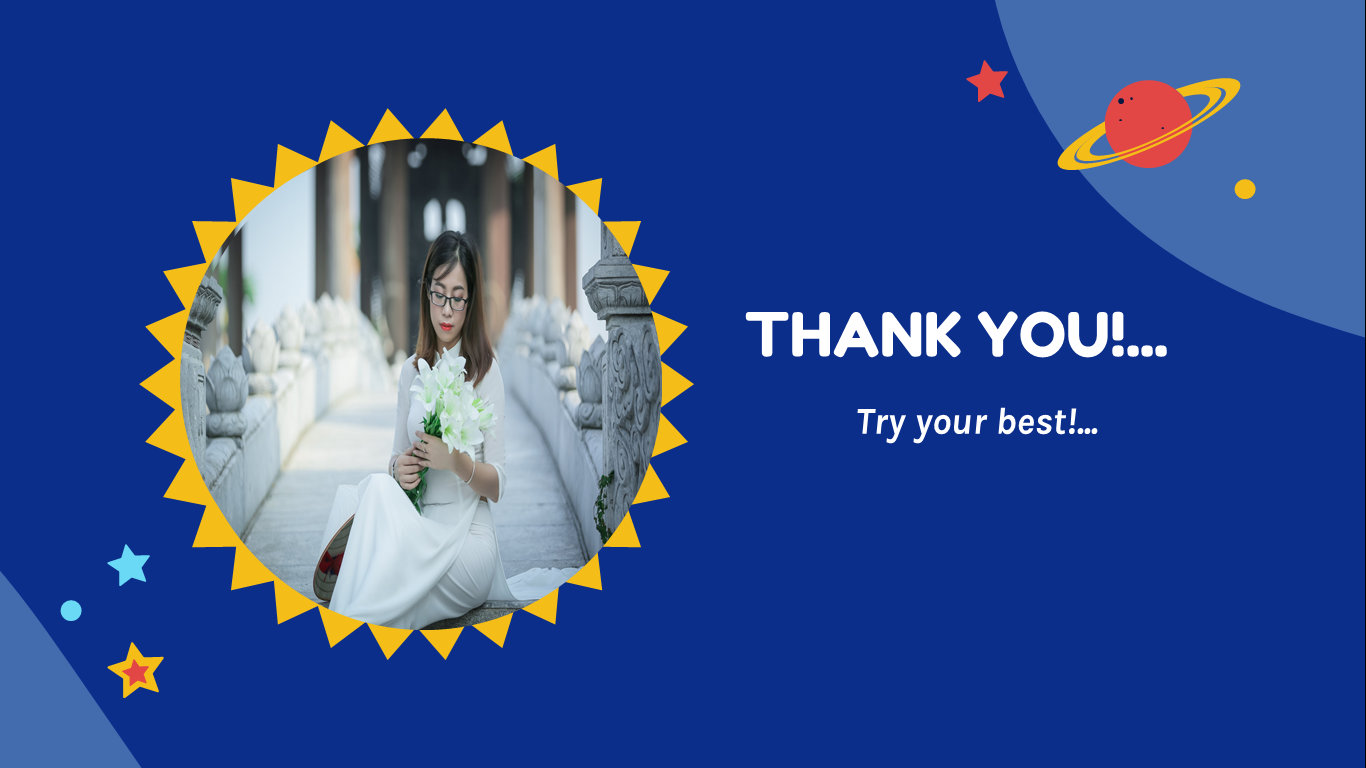